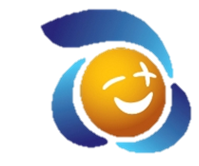 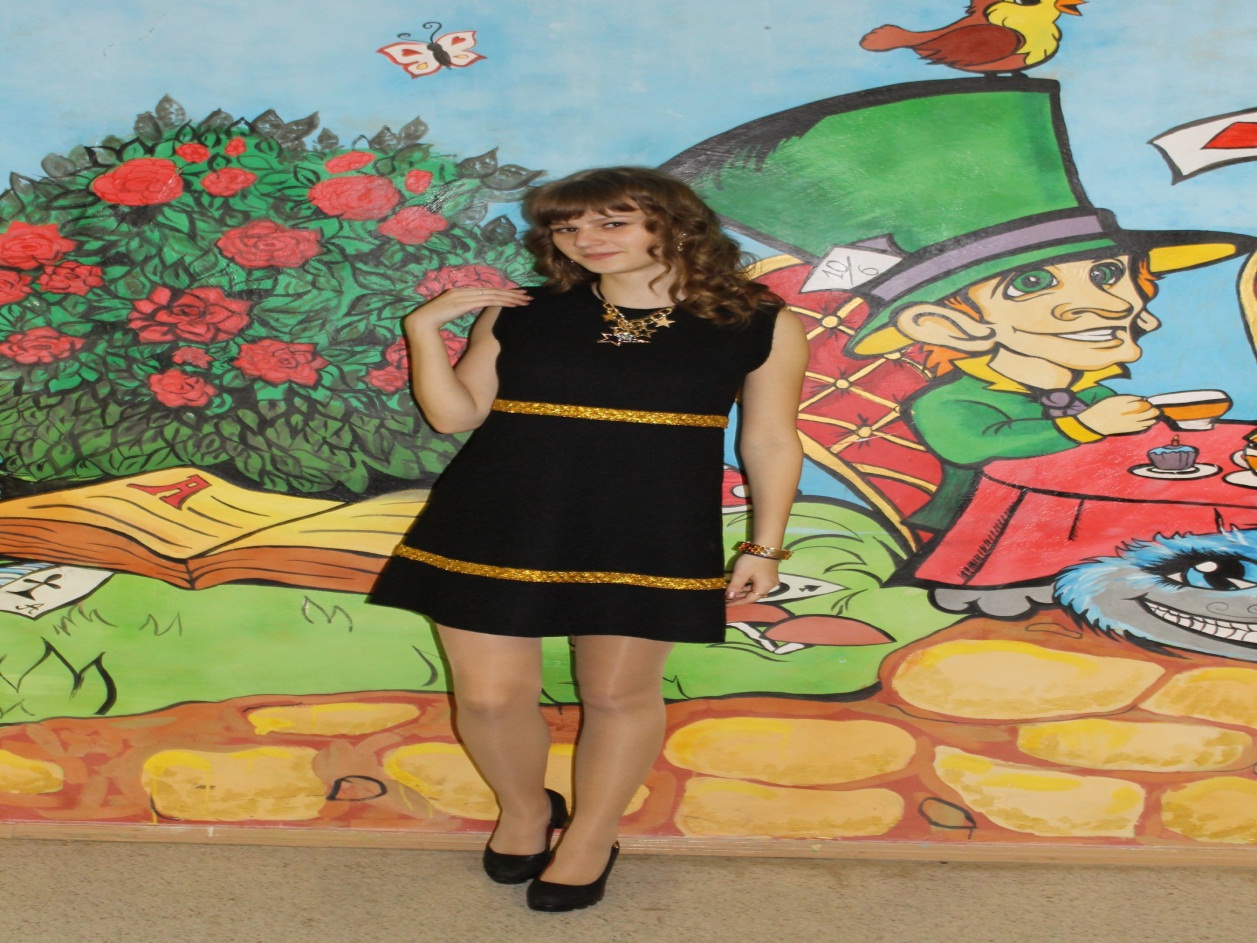 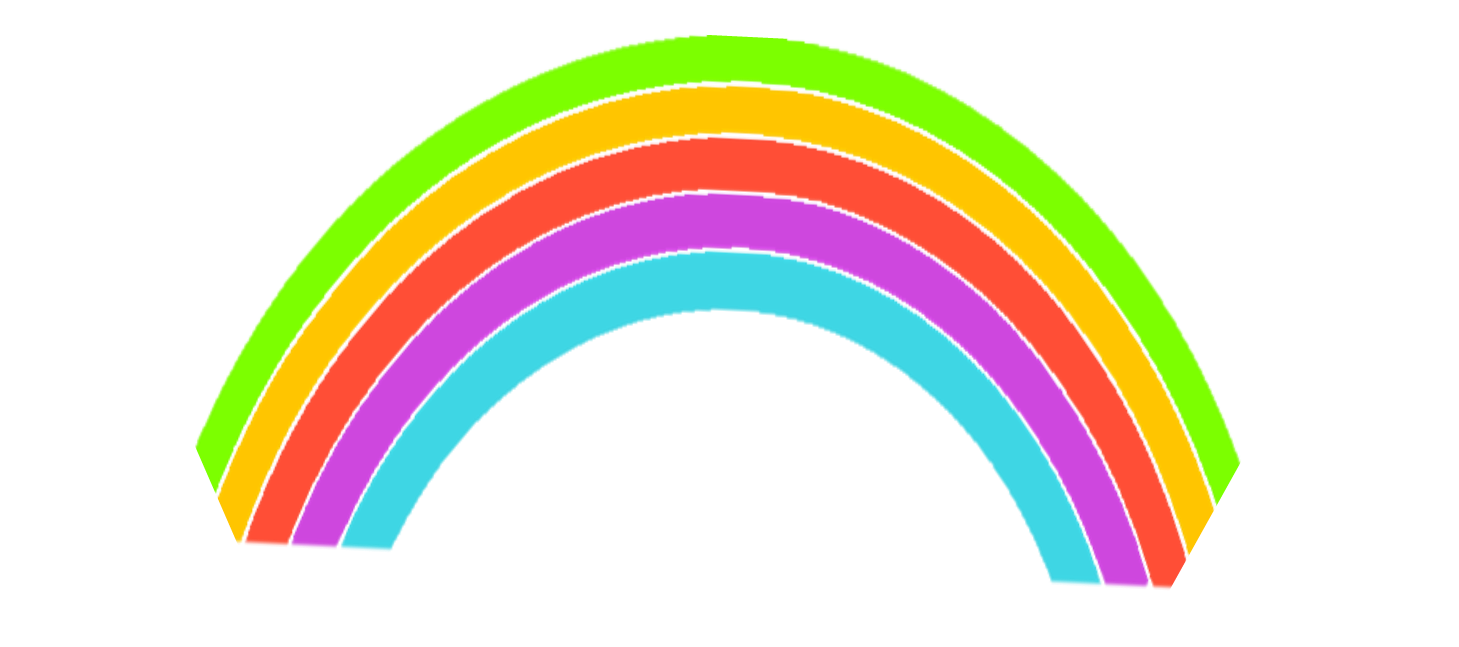 Всем-всем привет!
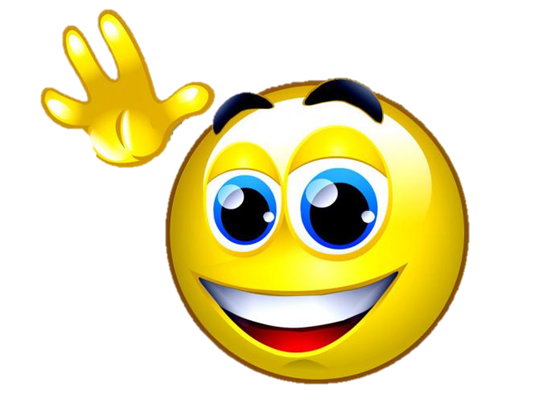 Мои достижения
Я и «Школа Росатома»
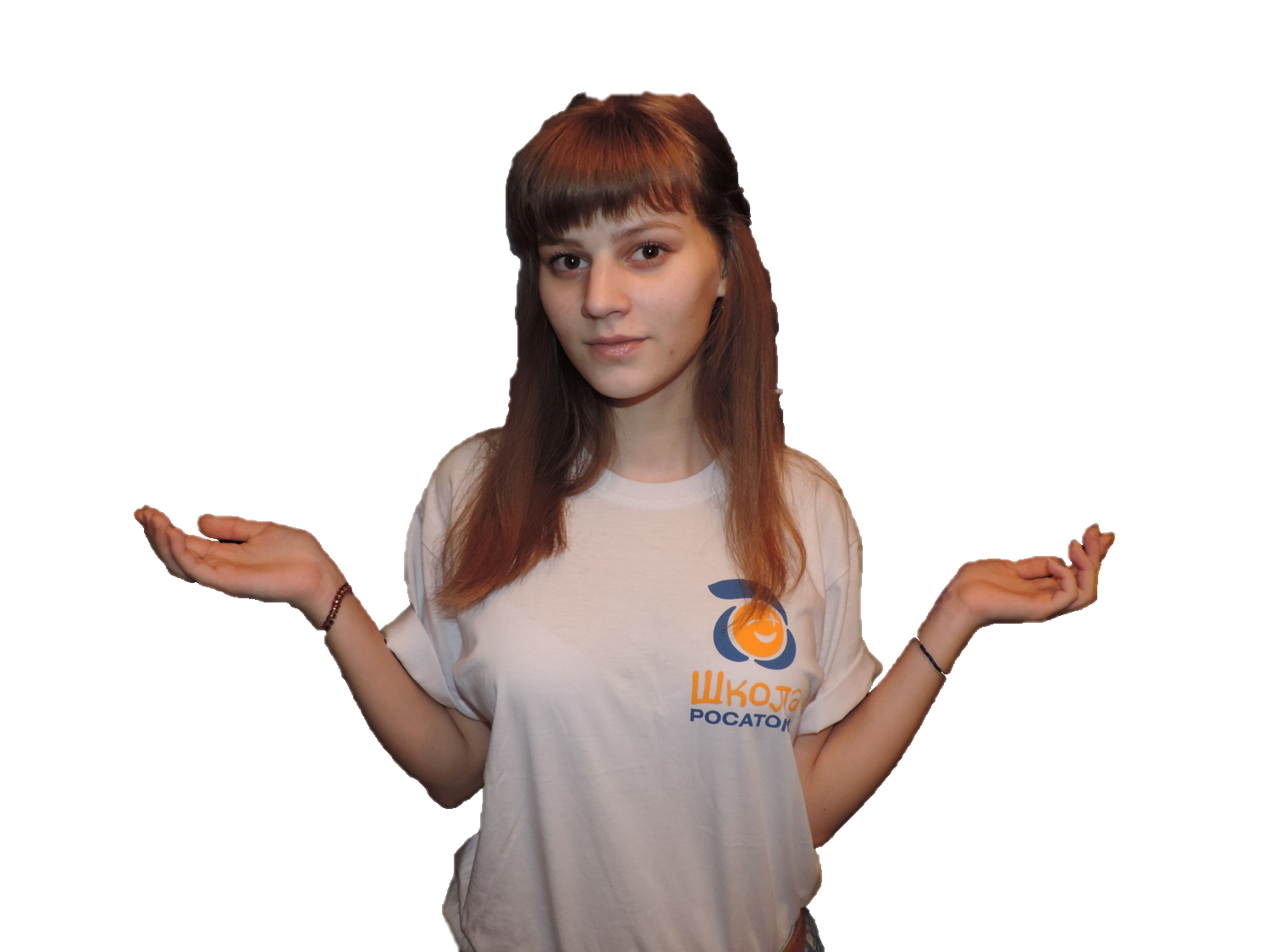 Я – 
Судакова
Александра 
Валерьевна
Родилась 6 декабря 2000 года
Обучающаяся МБОУ ДОД «ДДТ»
«Компьютерный клуб»
Мои увлечения
«АтомСфера»
Нажимайте на гиперссылки, находящиеся на радуге, и переходите на следующий слайд
Чтобы закончить наше знакомство, перейдите по этой гиперссылке
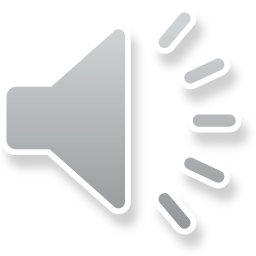 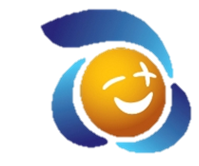 «АтомСфера»
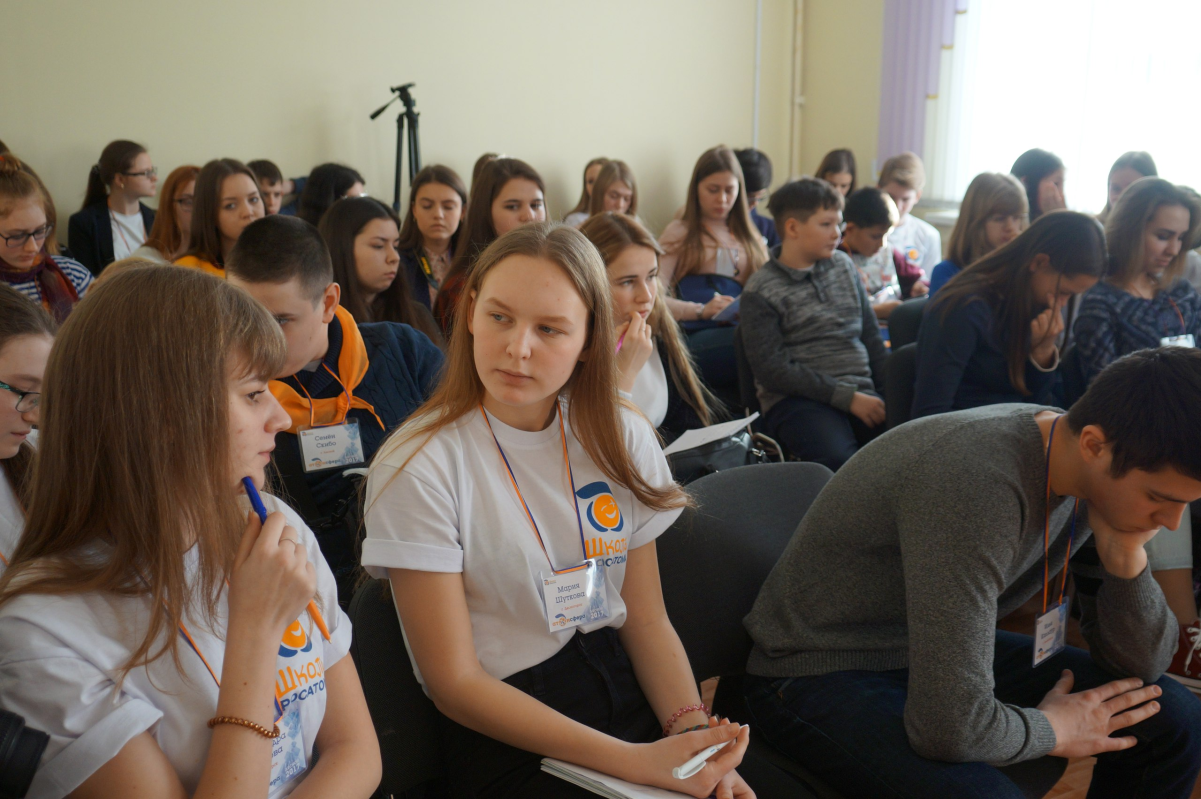 Очный этап проходил в городе Лесном Свердловской области.
На очном этапе оценивалась работа на мастер-классах и в команде. А также в конце первого и второго дня нам было дано задание: написать 3(5) главных событий этого дня.Ссылка на конечный продукт: 1-ый день, 2-ой день
Этот конкурс подарил мне море положительных эмоций, ярких воспоминаний, новых друзей и, конечно же, новых знаний в сфере журналистики.Я победила в номинации «Открытие «АтомСферы».
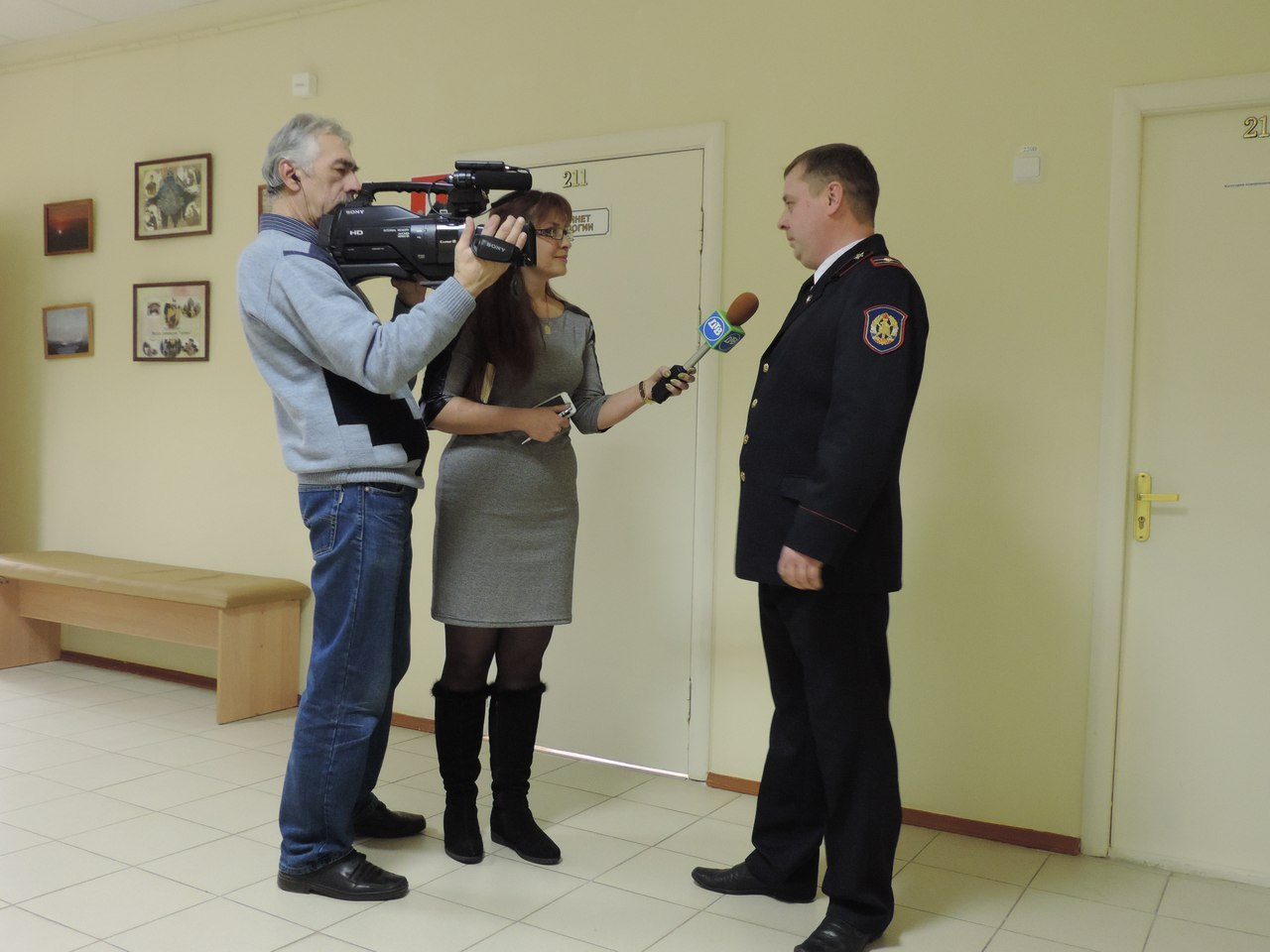 В этом году я участвовала в конкурс-фестивале «АтомСфера». 
Заочный этап конкурса состоял из пяти этапов:
Фотокросс «Мой взгляд»
Новостной кросс «Короткой строкой»
Опрос в социальной сети «24 часа
Мини-эссе «Мне не даёт покоя…» 
Видео-интервью «Есть вопрос!»
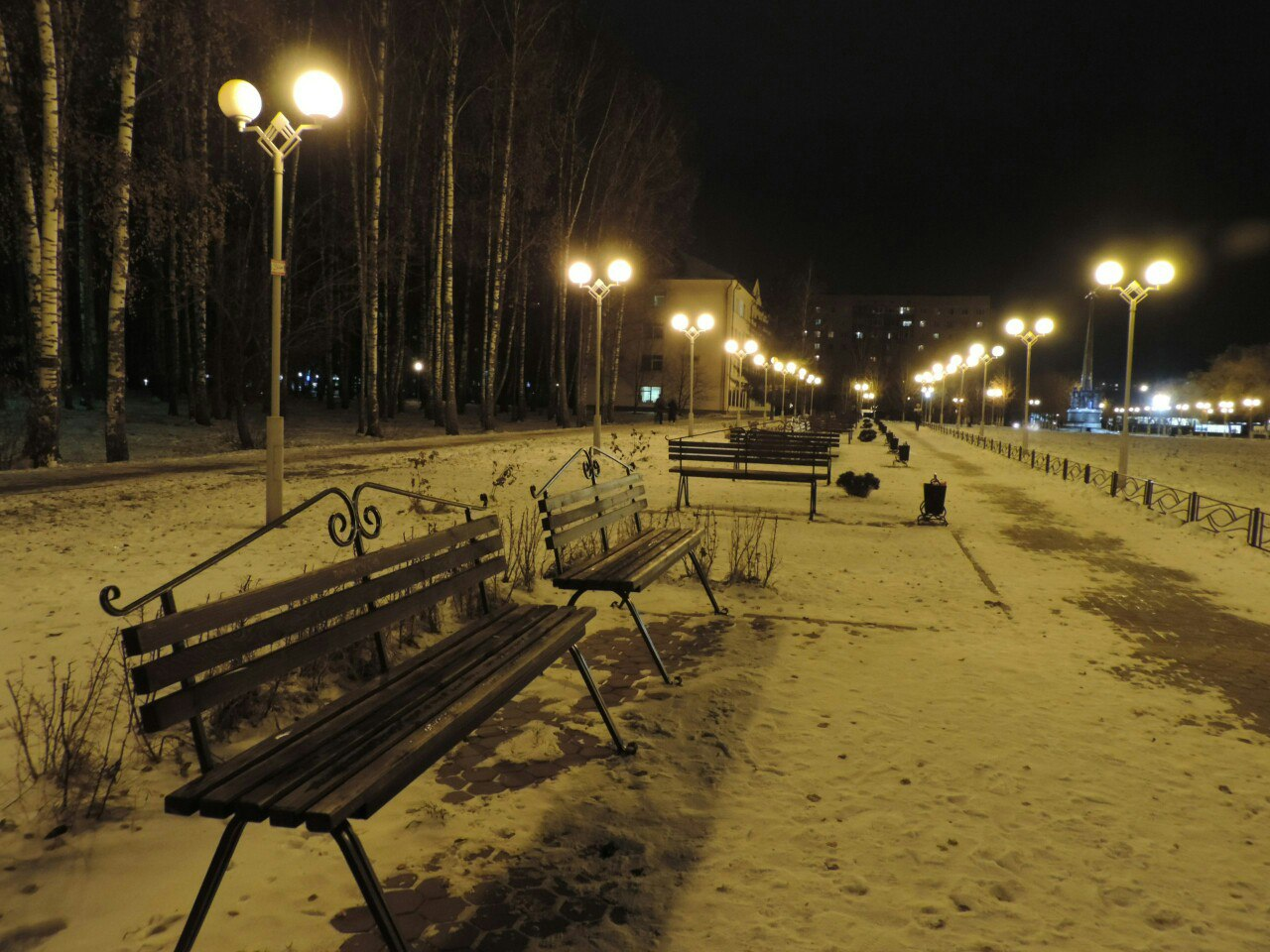 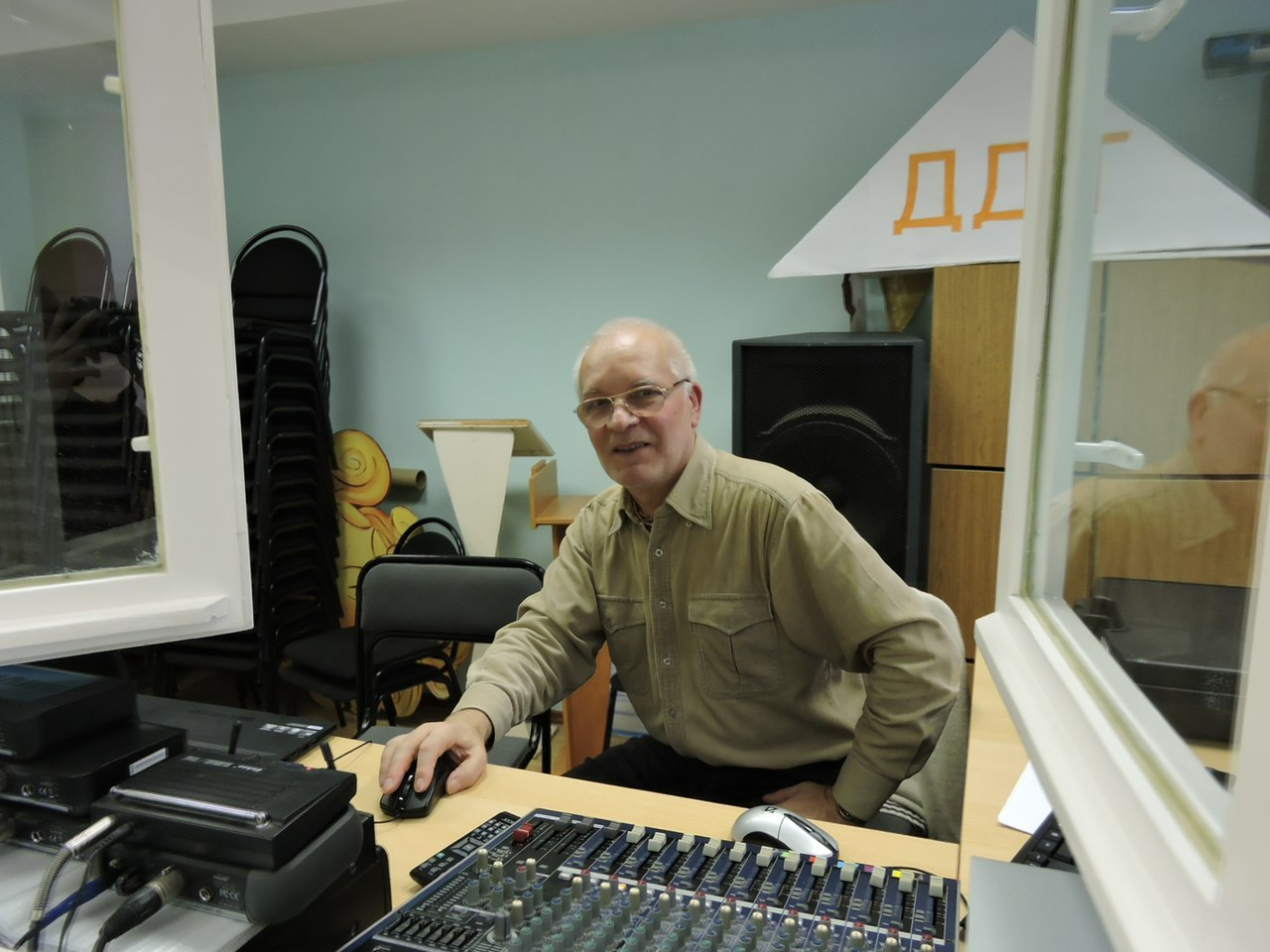 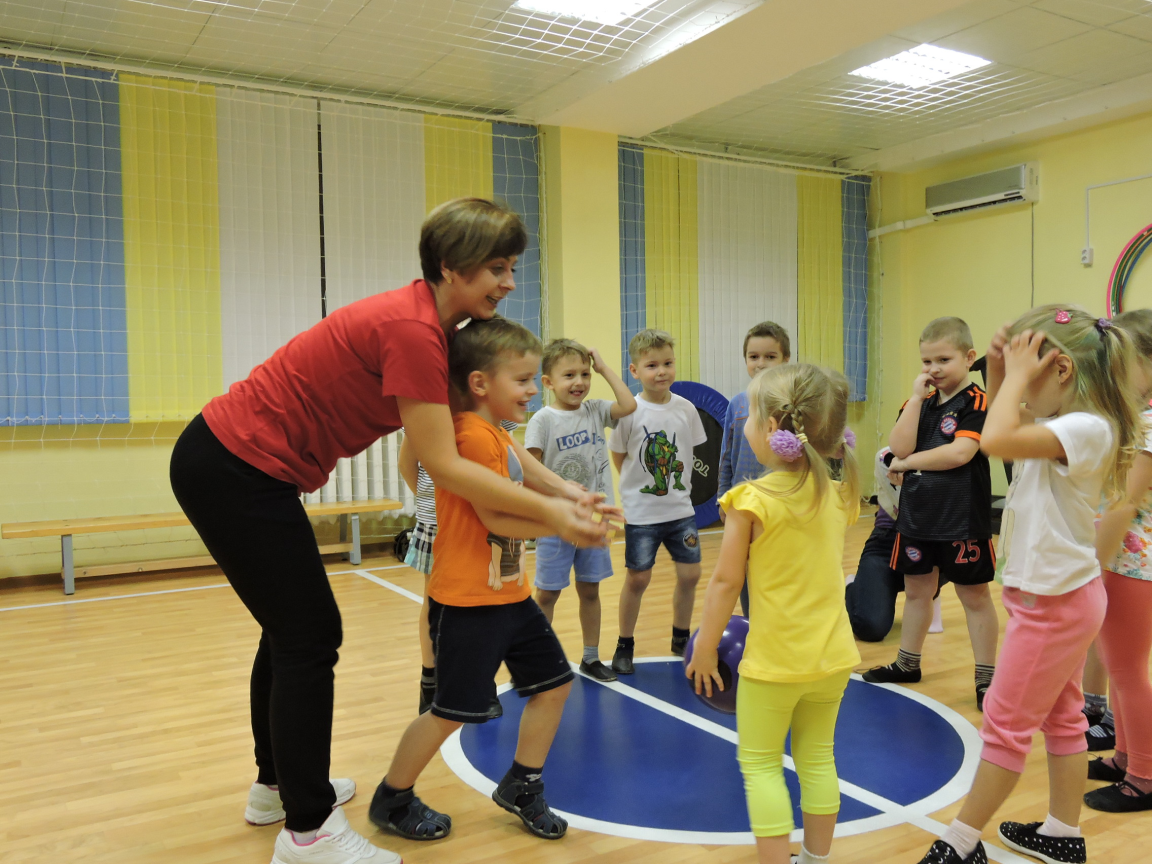 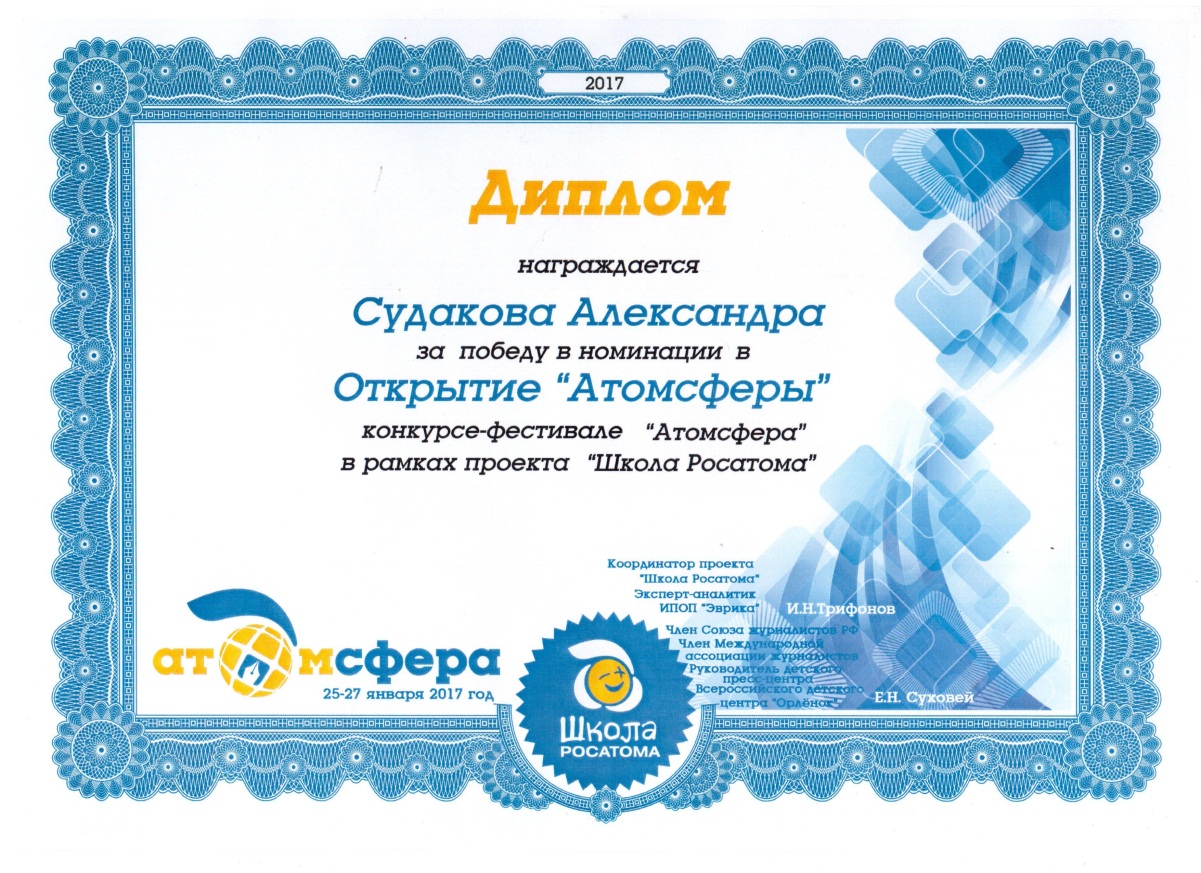 Чтобы вернуться на «маршрутный лист» нашего знакомства, перейдите по этой гиперссылке
Репортажное фото
Фото пейзажа "Мой город особенный"
Портретное фото “Человек в профессии”
https://youtu.be/E2uL-4j1Je8
Социальное фото
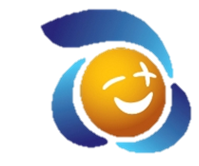 Я и «Школа Росатома»
С нашим квест-проектом мы стали первыми в своей номинации.
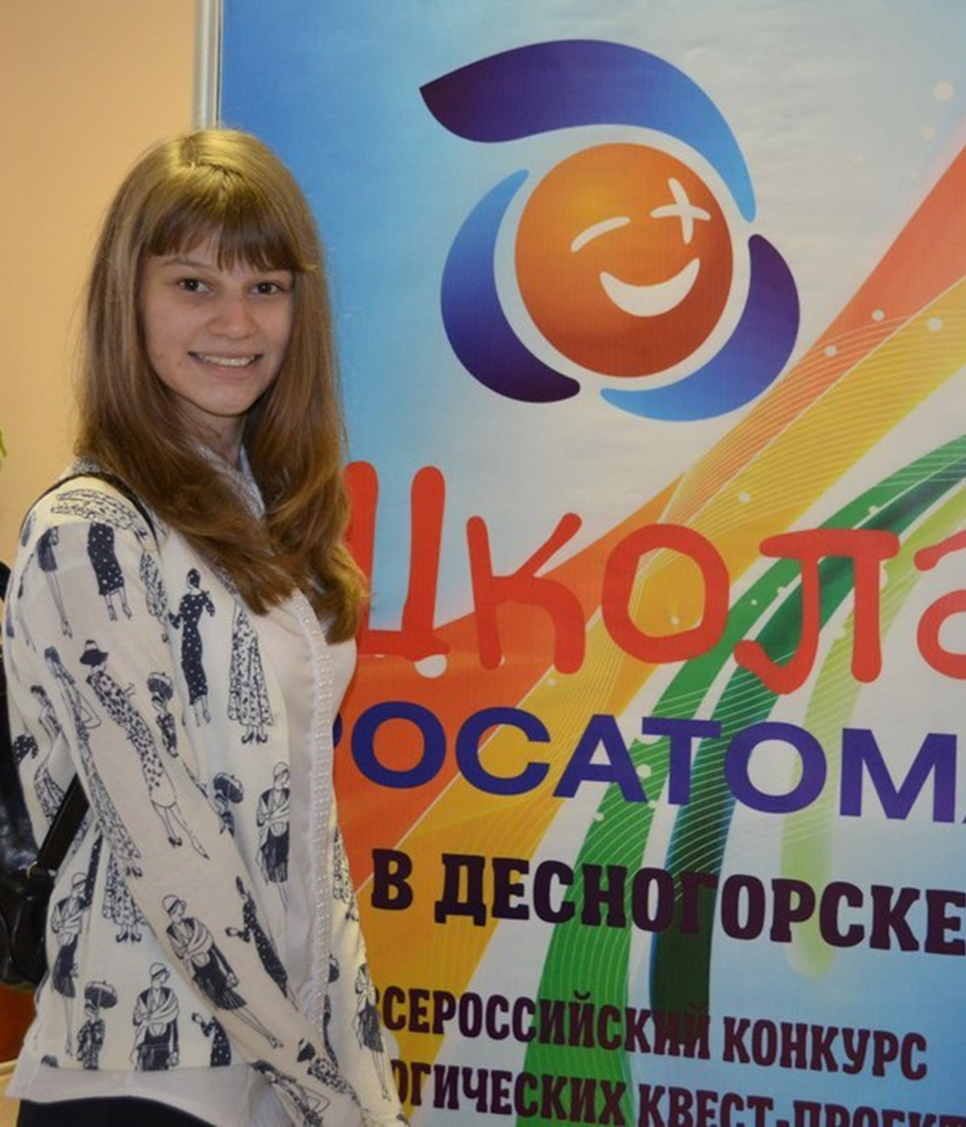 В 2015 году в рамках проекта «Школа Росатома» я участвовала в конкурсе экологических квест-проектов «Человек. Природа. Мирный атом».
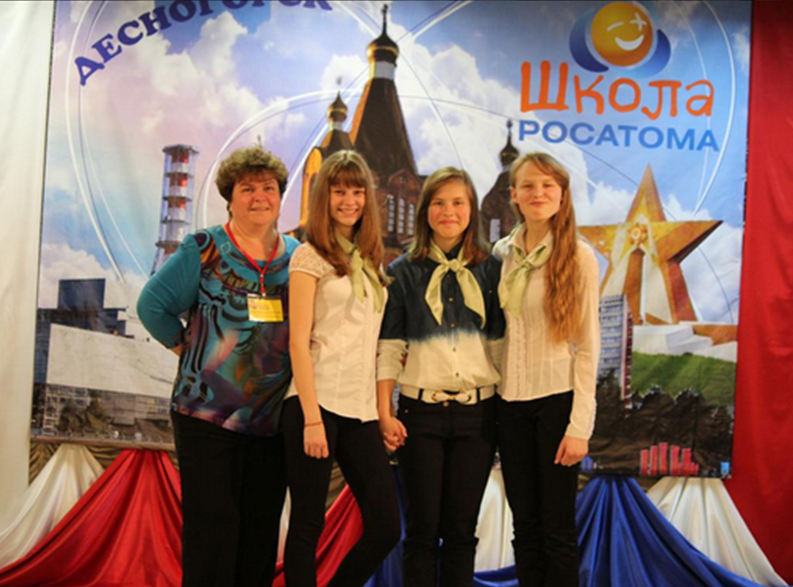 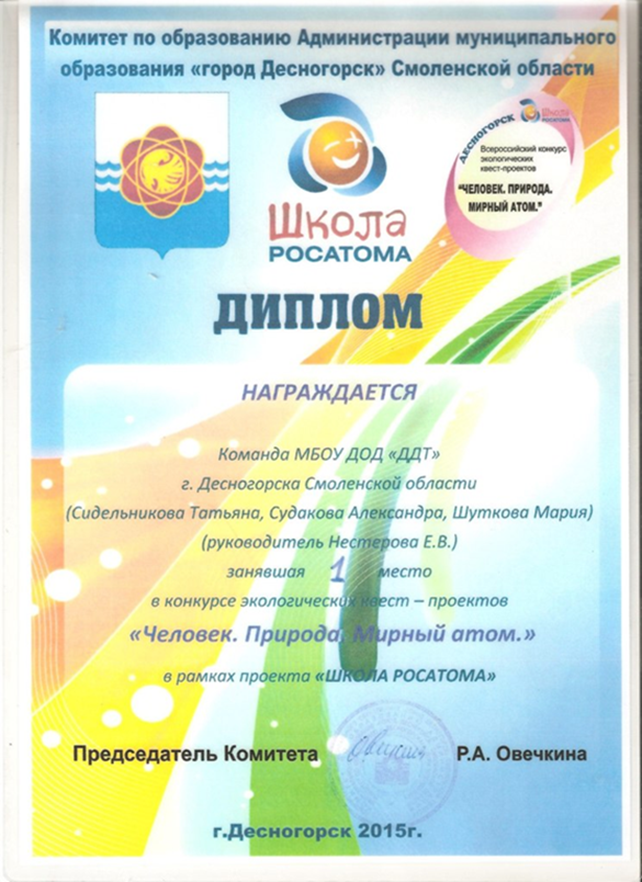 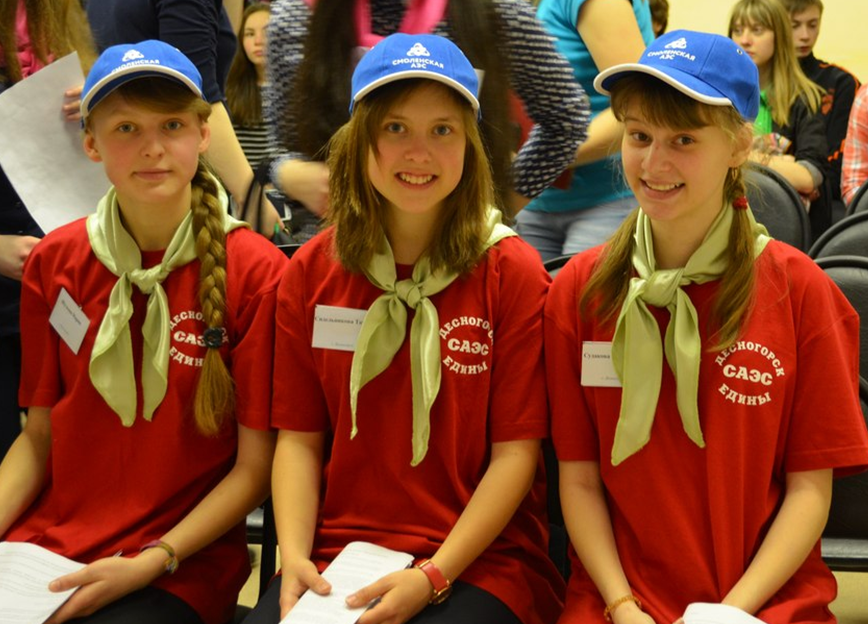 Это была очень творческая и интересная работа. Благодаря этому проекту мы узнали много нового. Это помогло нам при создании нашей квест-игры и пригодится в будущем.
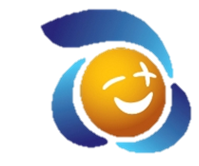 Мои достижения
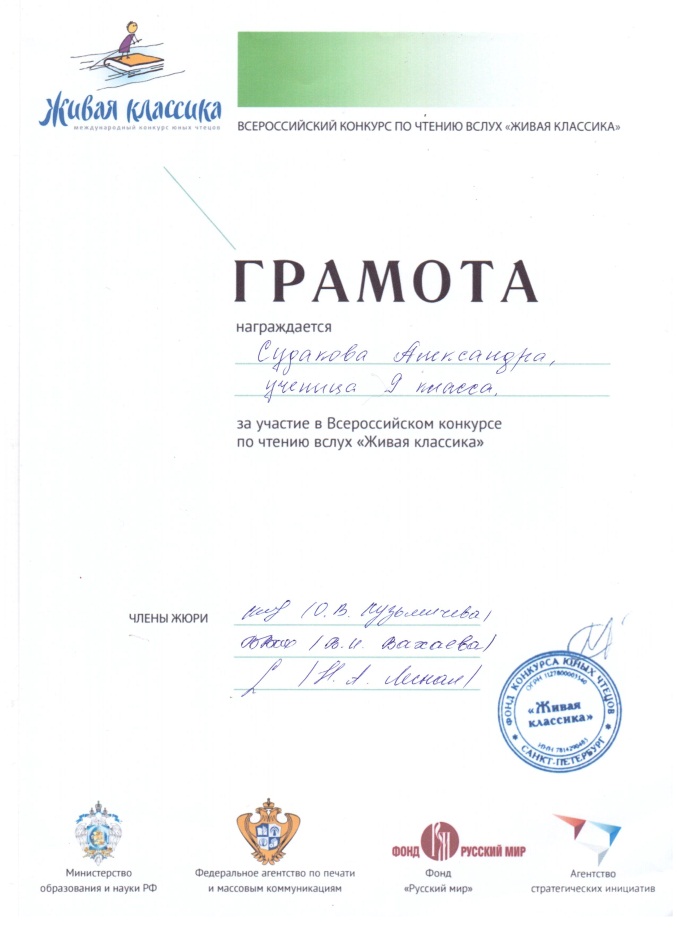 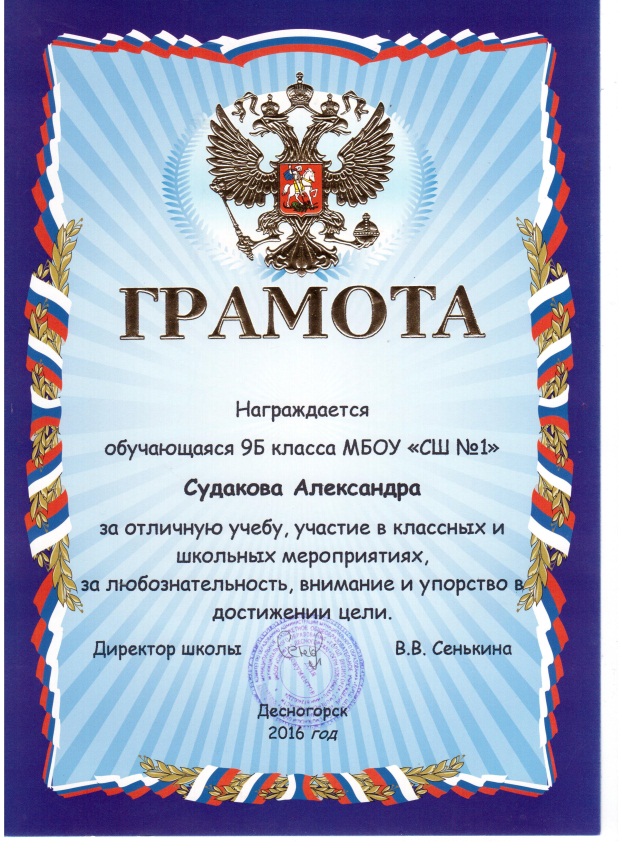 С пятого класса являюсь отличницей. ОГЭ по русскому языку, математике, информатике и физике сдала на пятерки, а также получила свой заслуженный красный аттестат.
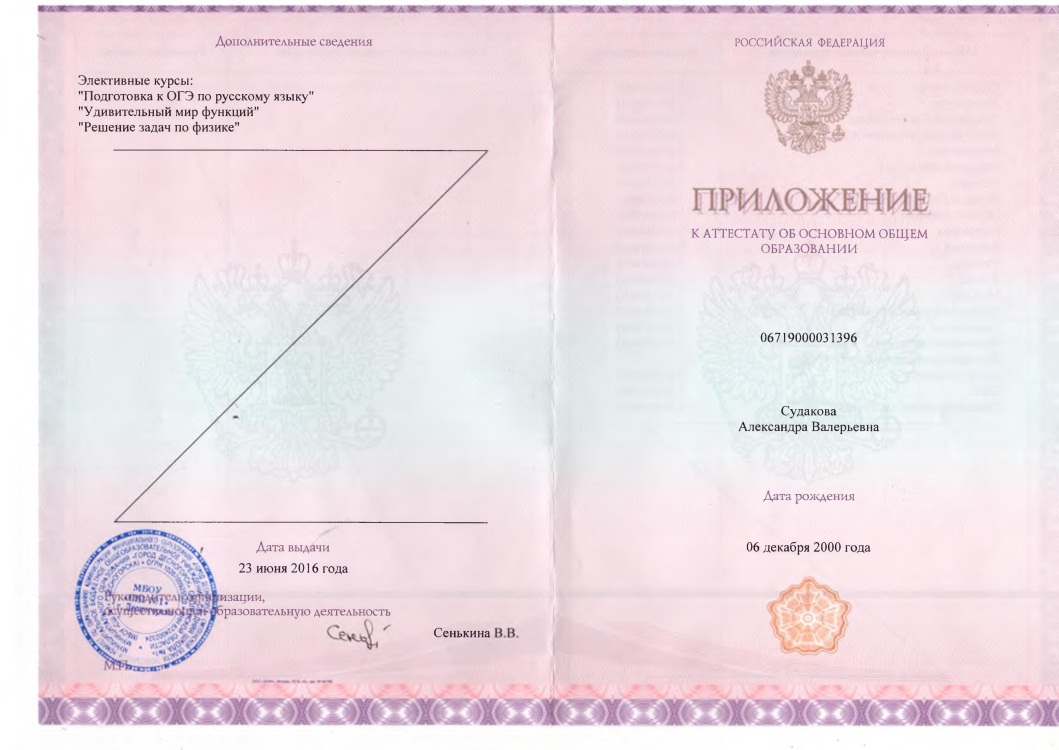 Пробуя себя в разных сферах, участвую в конкурсах чтецов, экологических конференциях, декадах наук и олимпиадах.
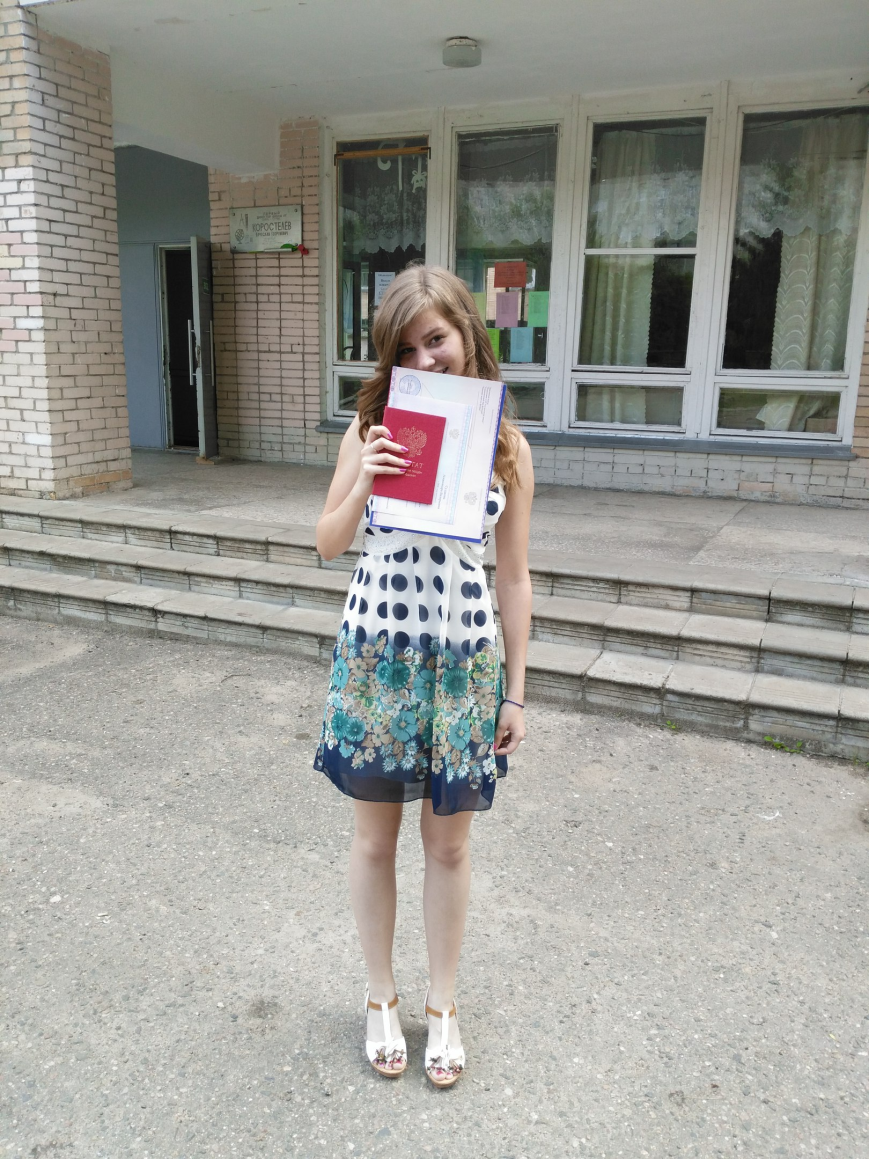 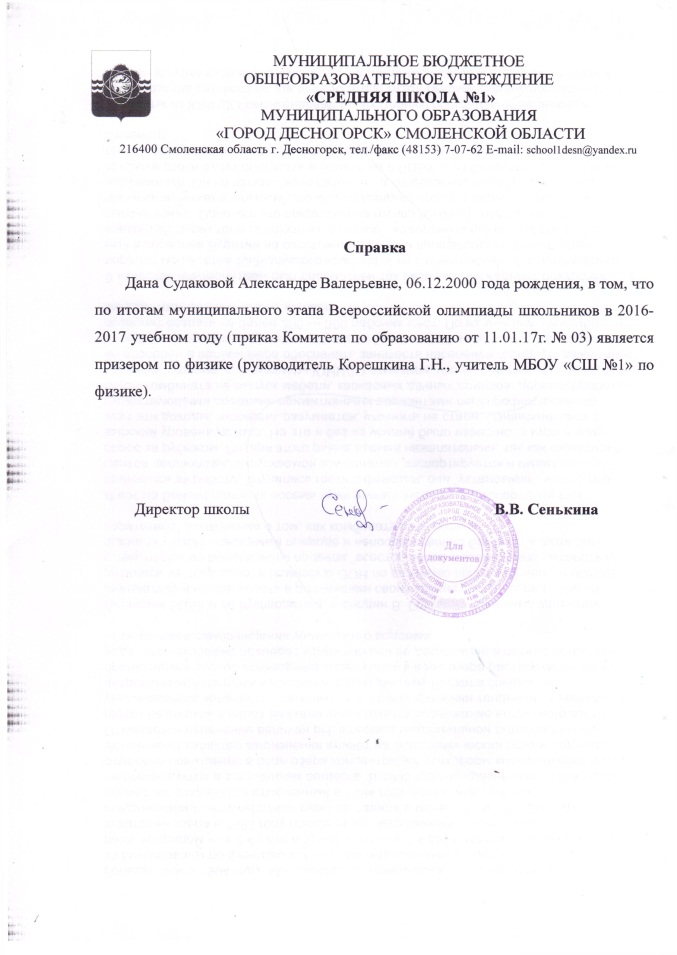 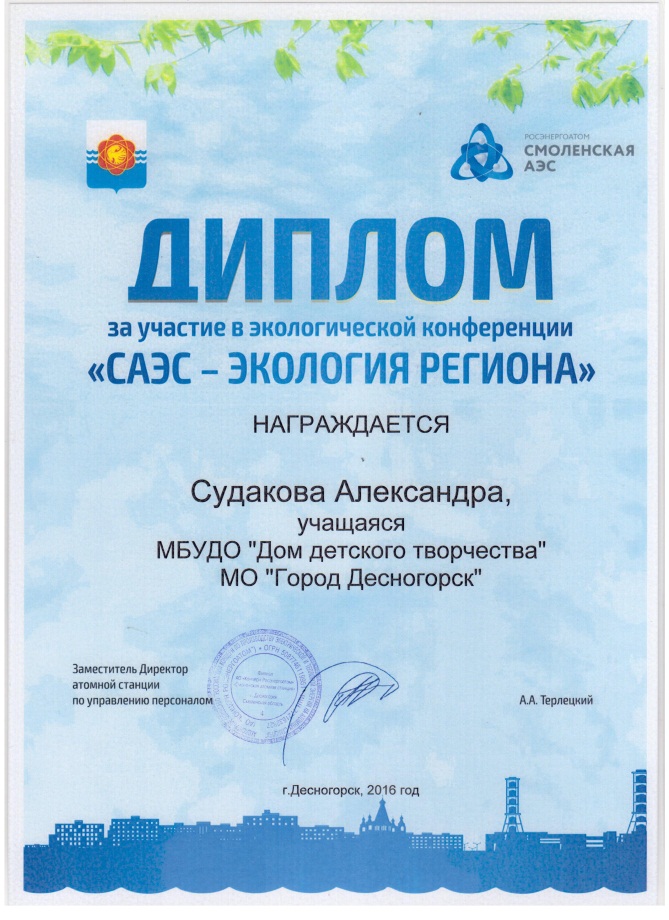 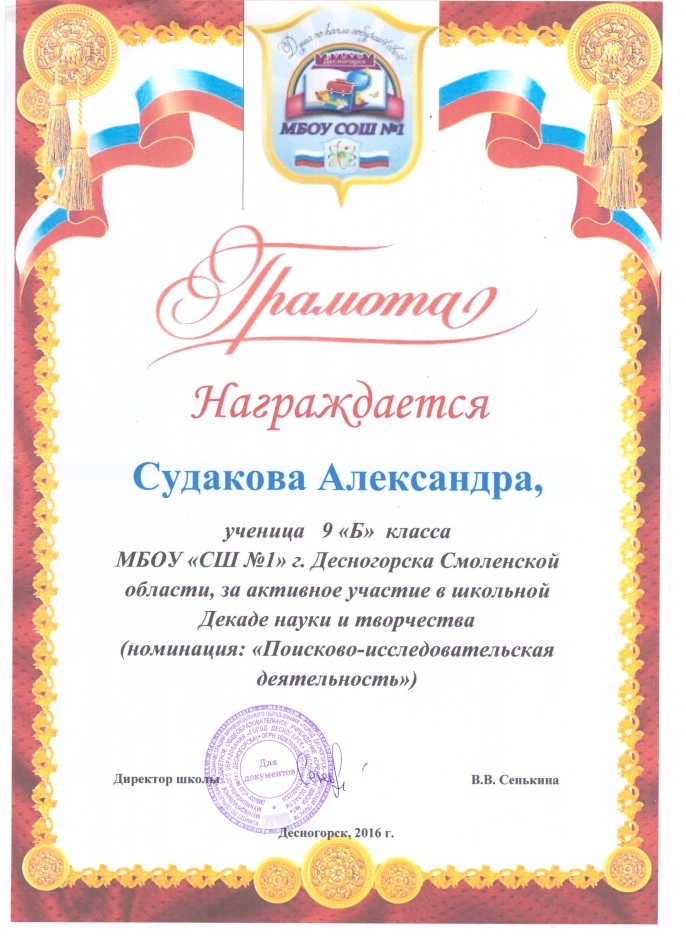 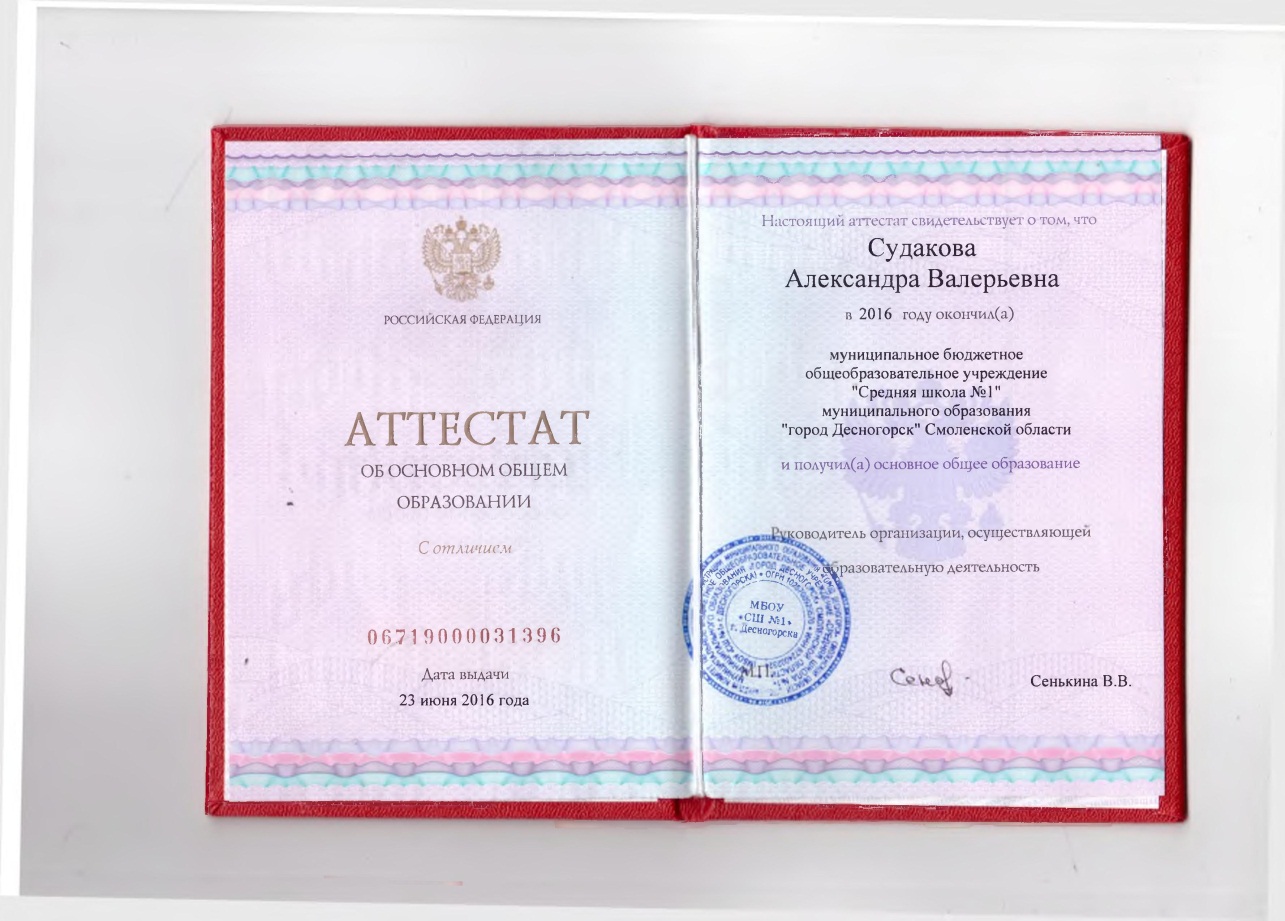 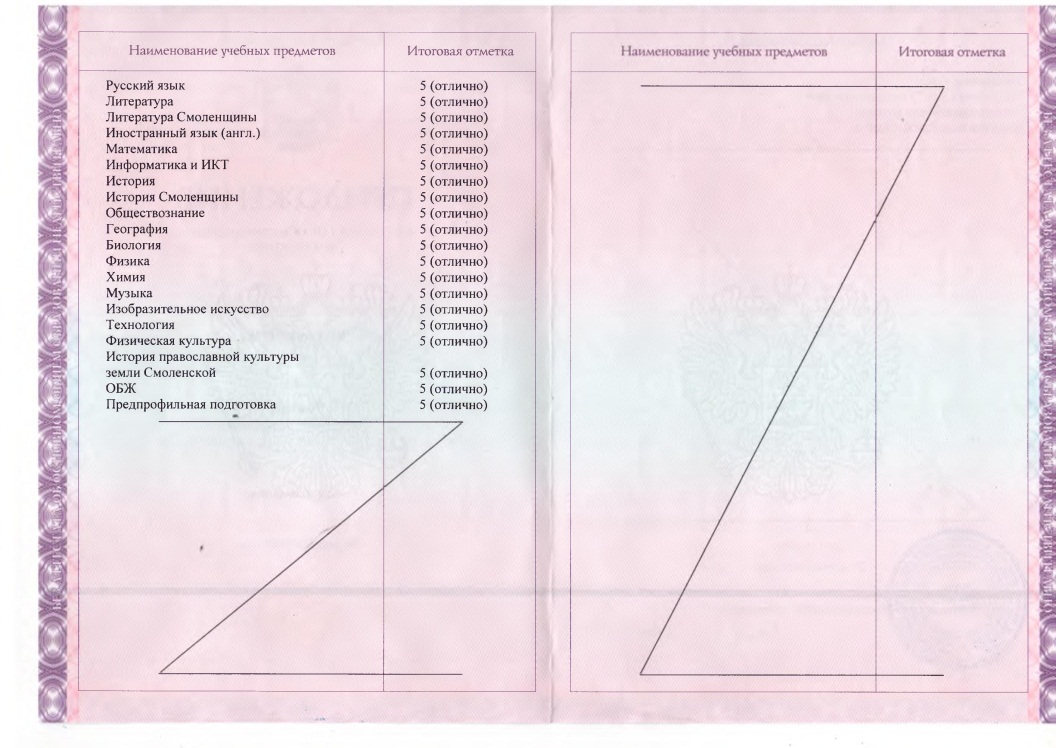 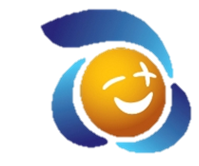 Мои увлечения
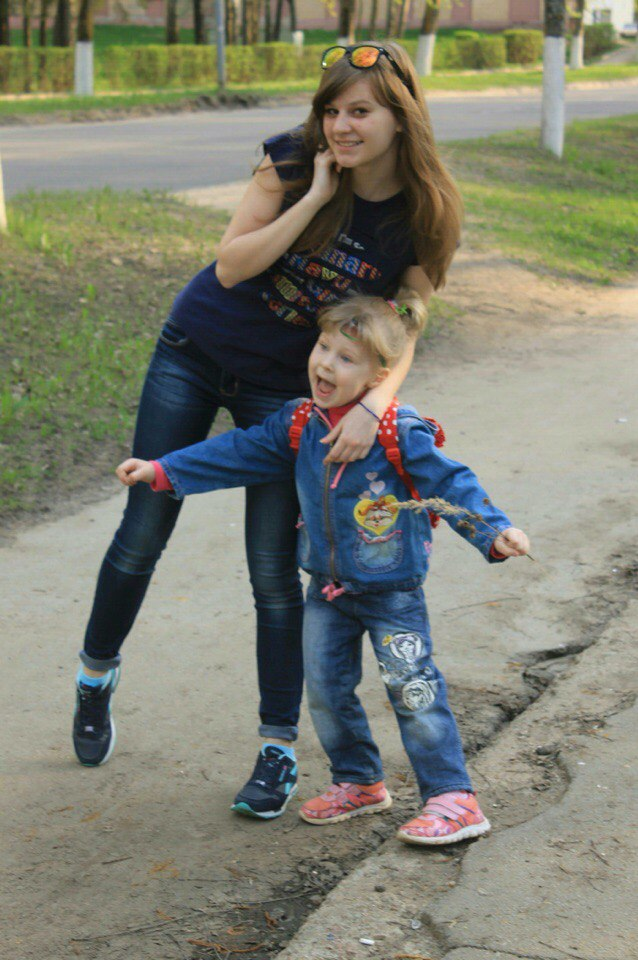 Хм, чем же я увлекаюсь? Я люблю узнавать новое, но особенно меня привлекают физика, книги, а теперь и журналистика.
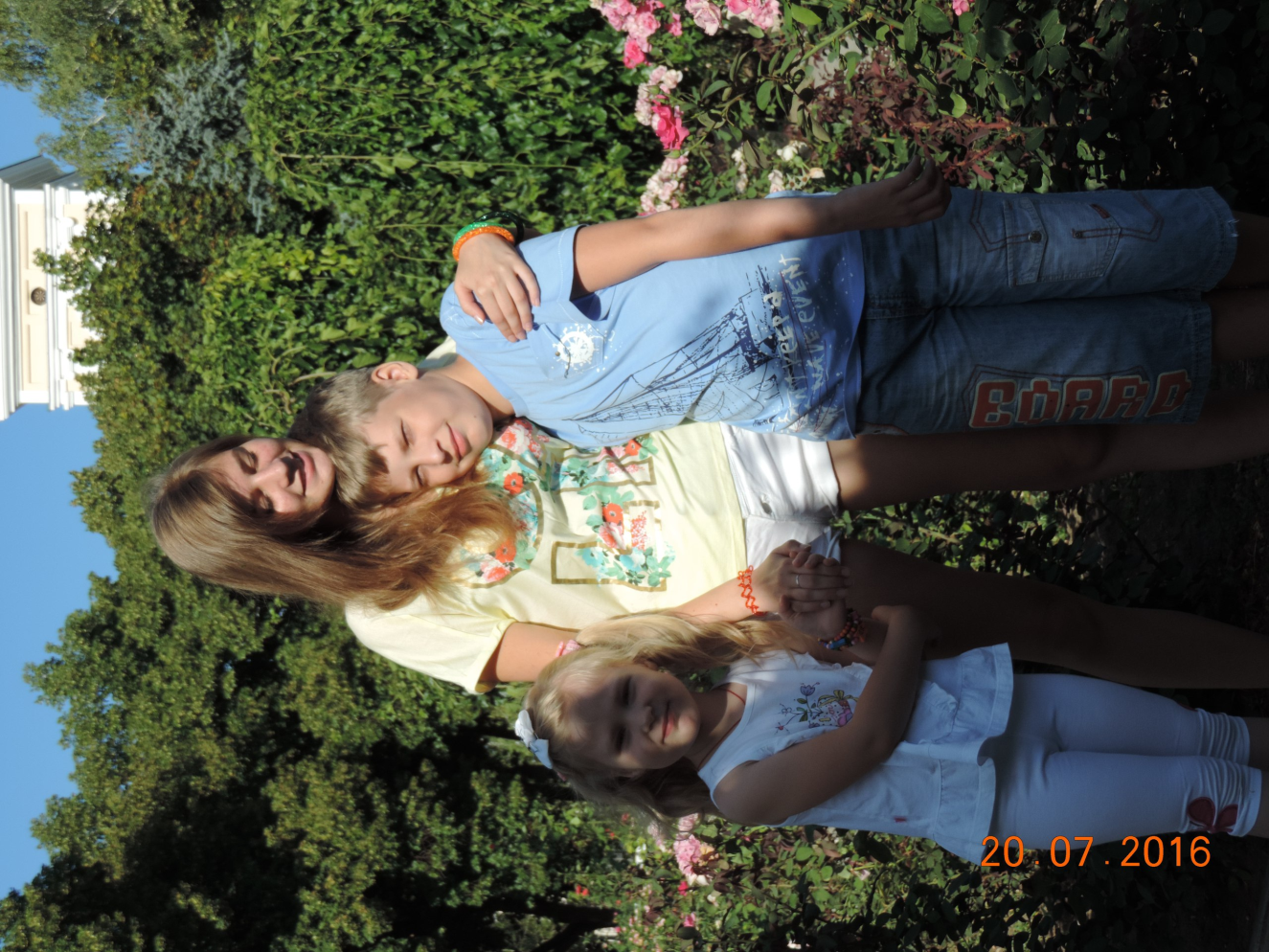 Также я стараюсь больше времени уделять своей младшей сестренке и братику.
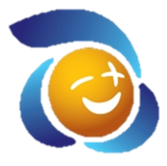 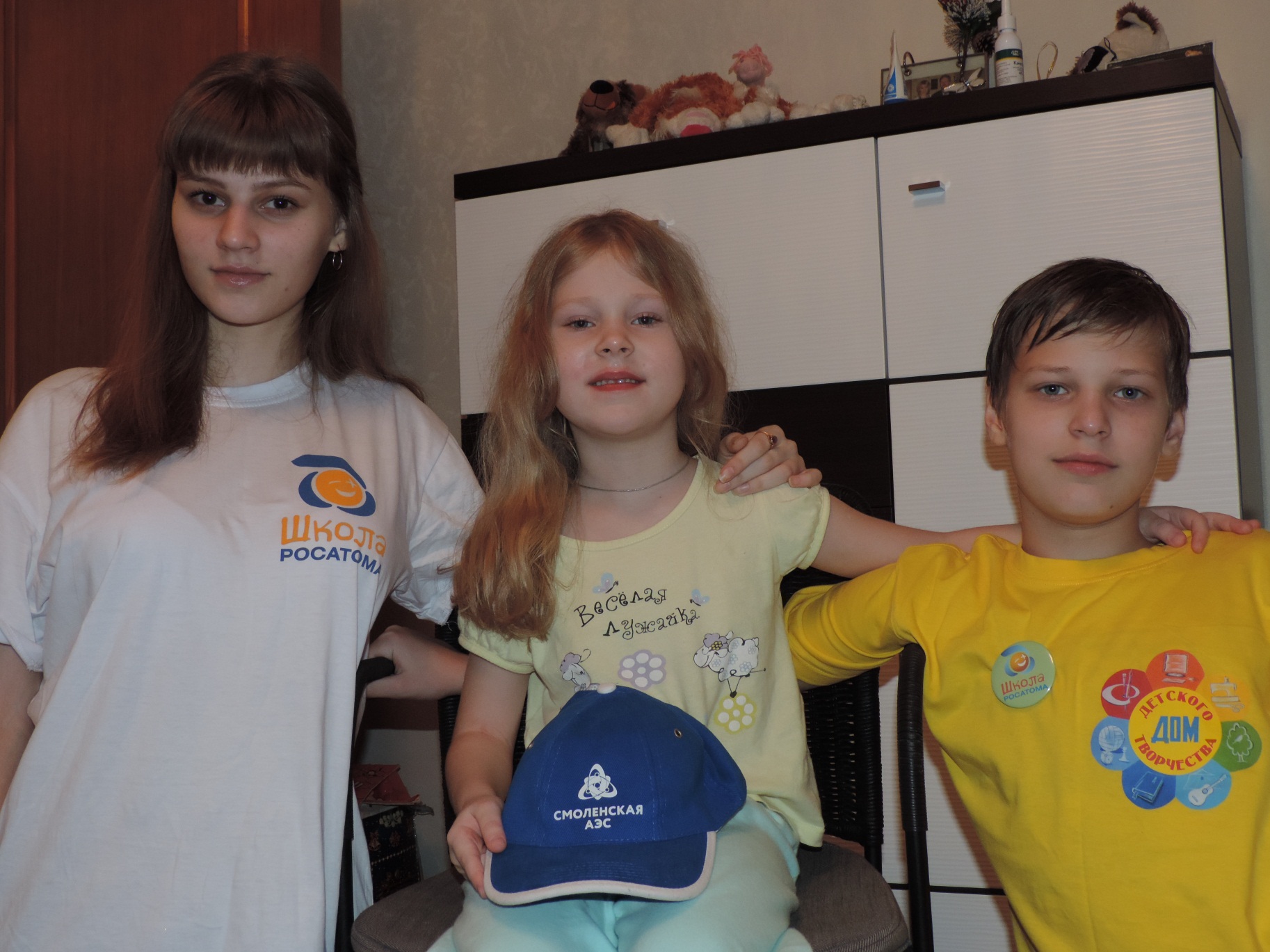 Большое спасибо Школе Росатома!
Благодаря участию в конкурсах Школы Росатома я узнала много нового и интересного. Росатом дает возможность пробовать себя в разных сферах, меняет взгляды на многие вещи, например, я никогда не думала, что заинтересуюсь журналистикой. С помощью этих конкурсов мы открываем новые возможности, которые помогут найти себя в будущем.
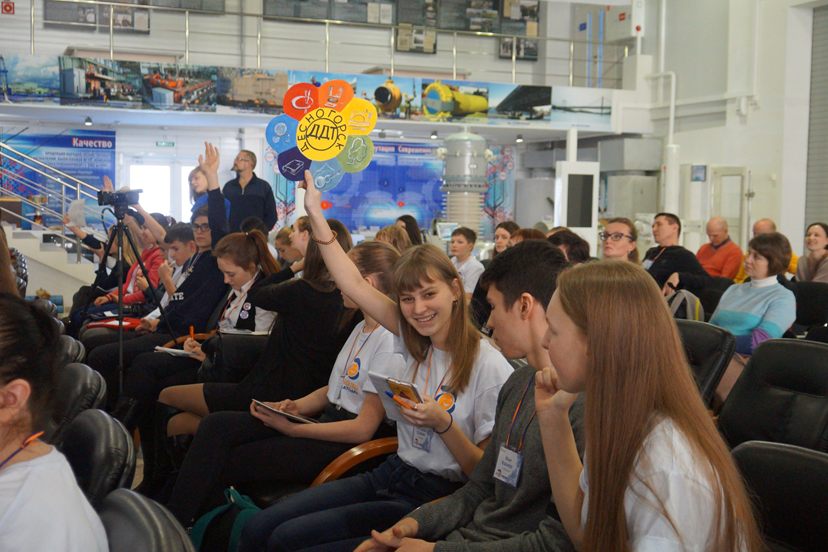 Спасибо за вниманиеДо скорых встреч!
Все мы вместе…